Merry Christmas
Fundación Escuelas 
Profesionales de la 
Sagrada Familia - Spain
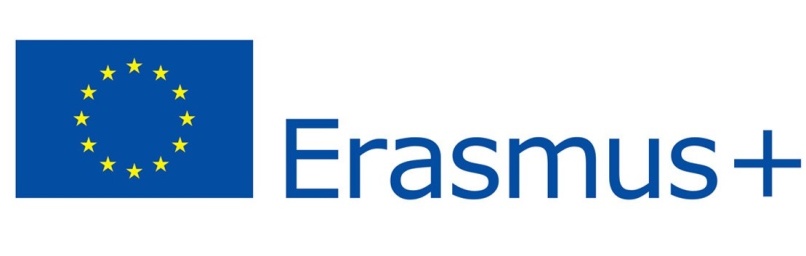 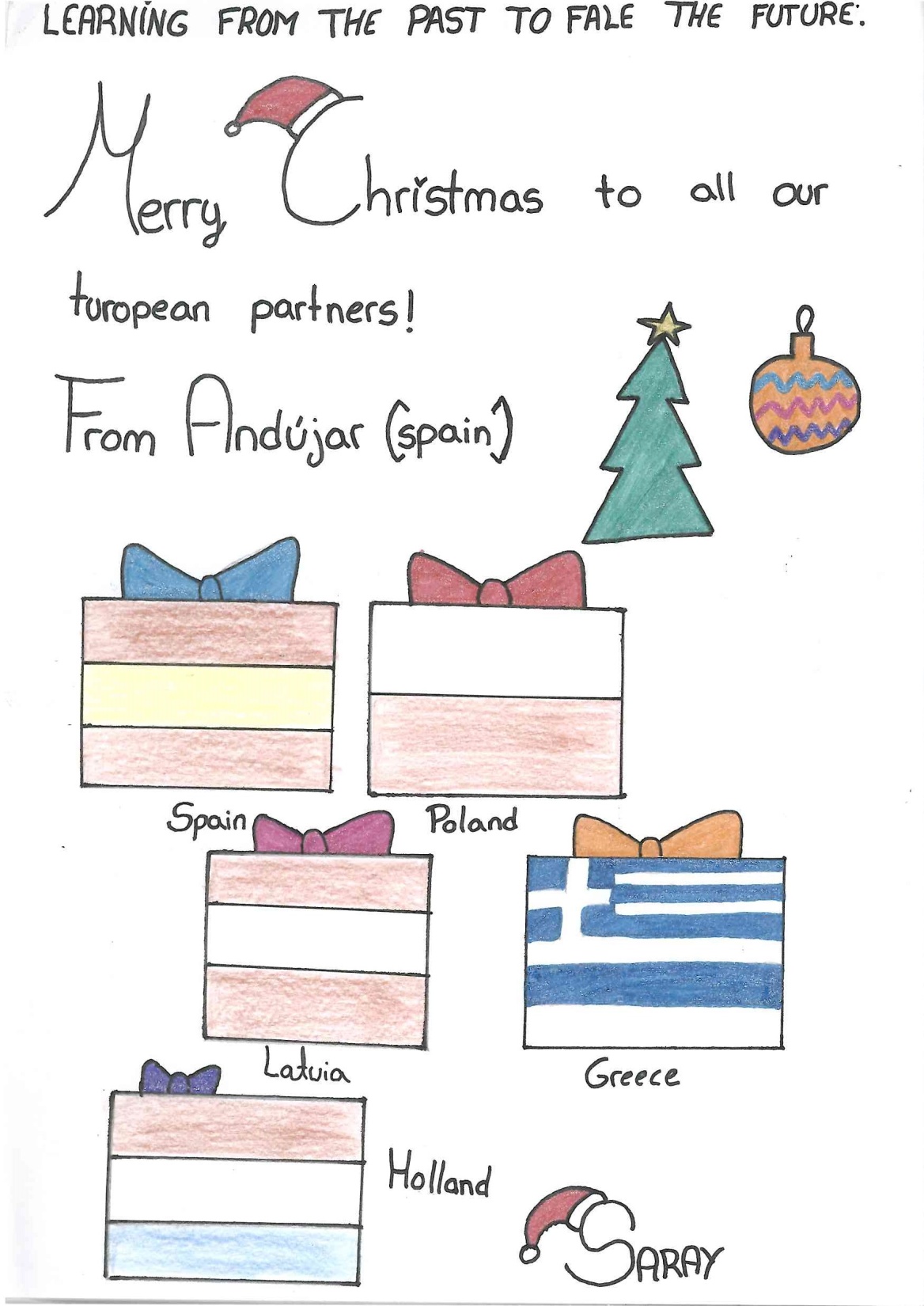 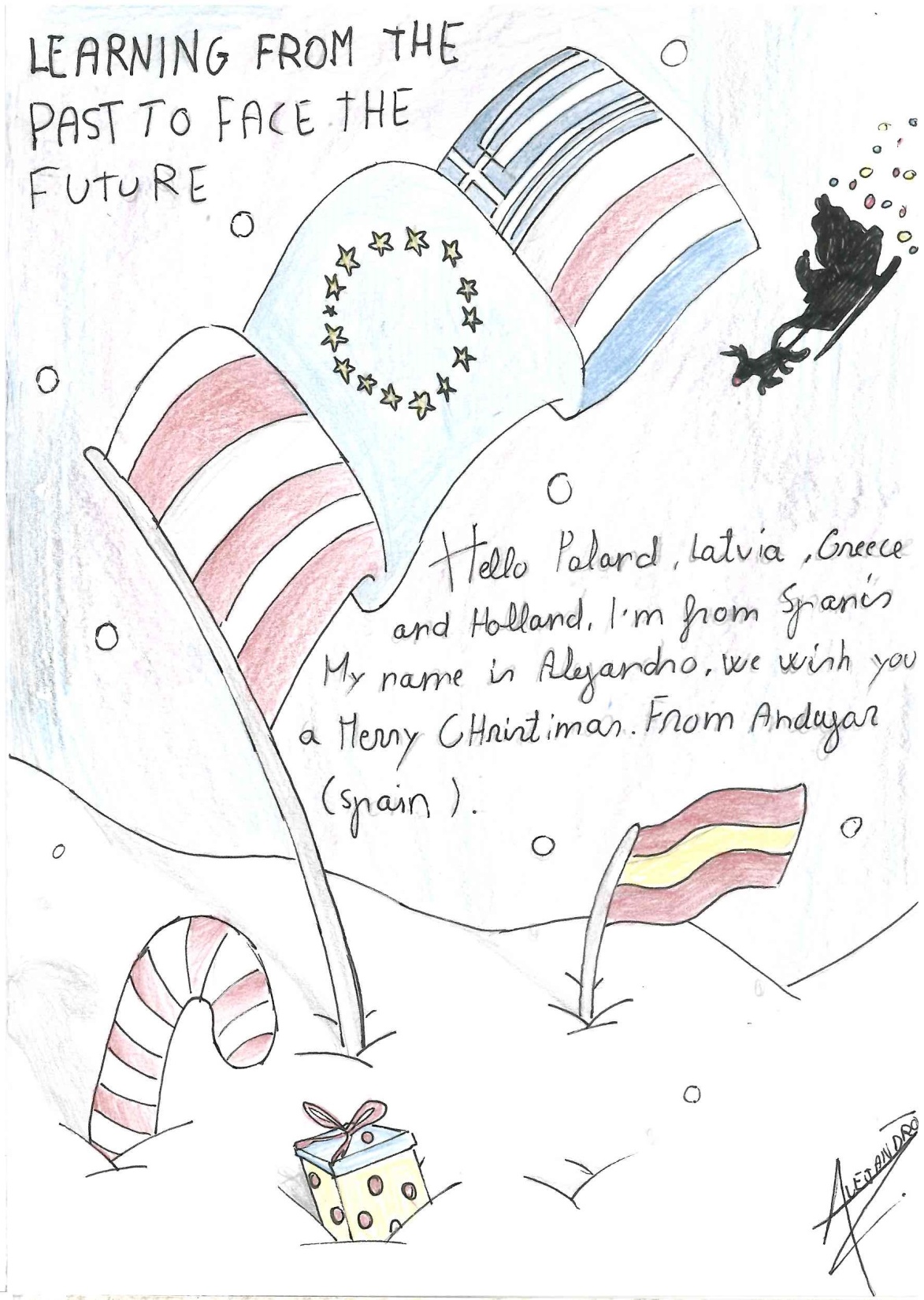 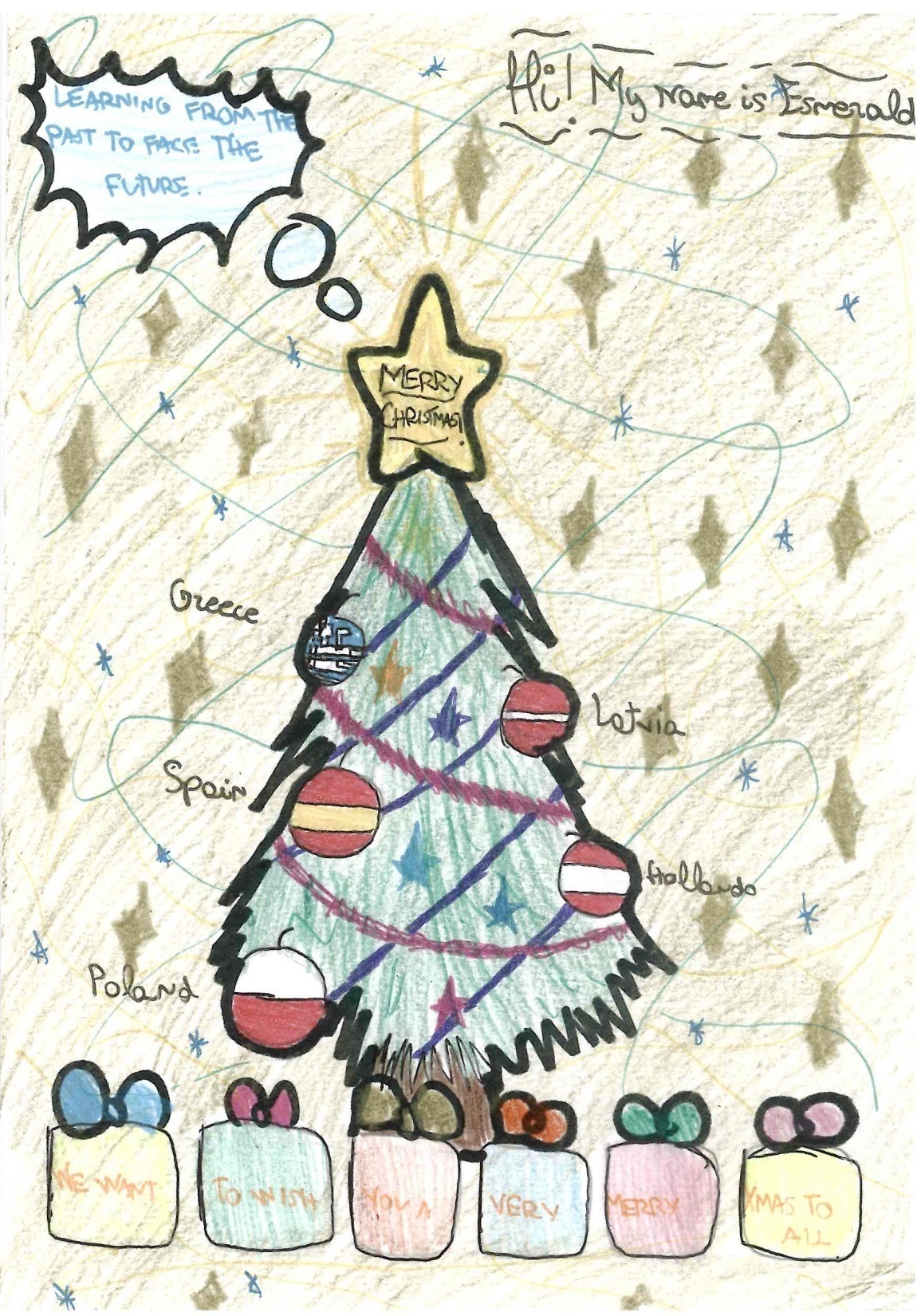 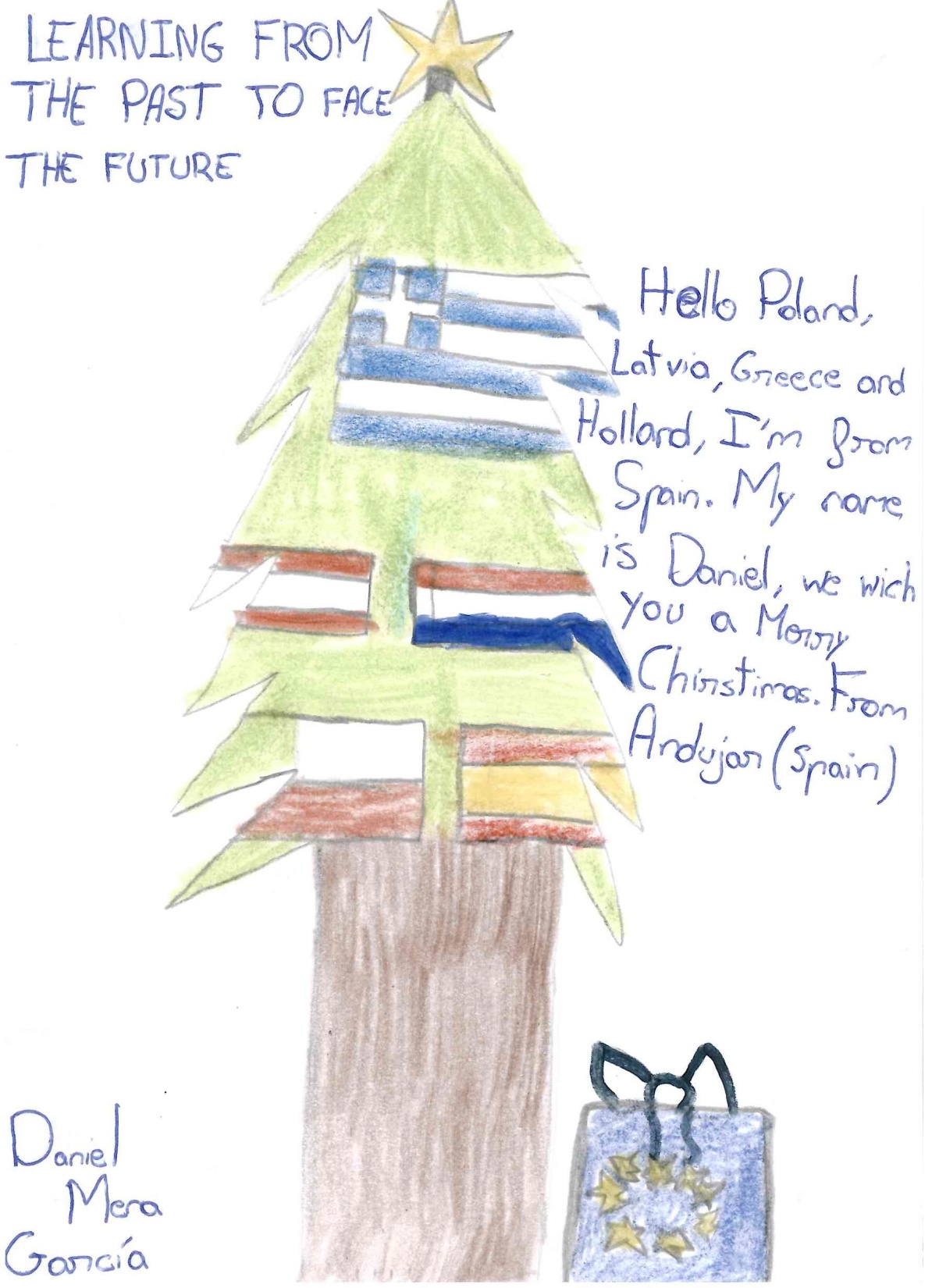 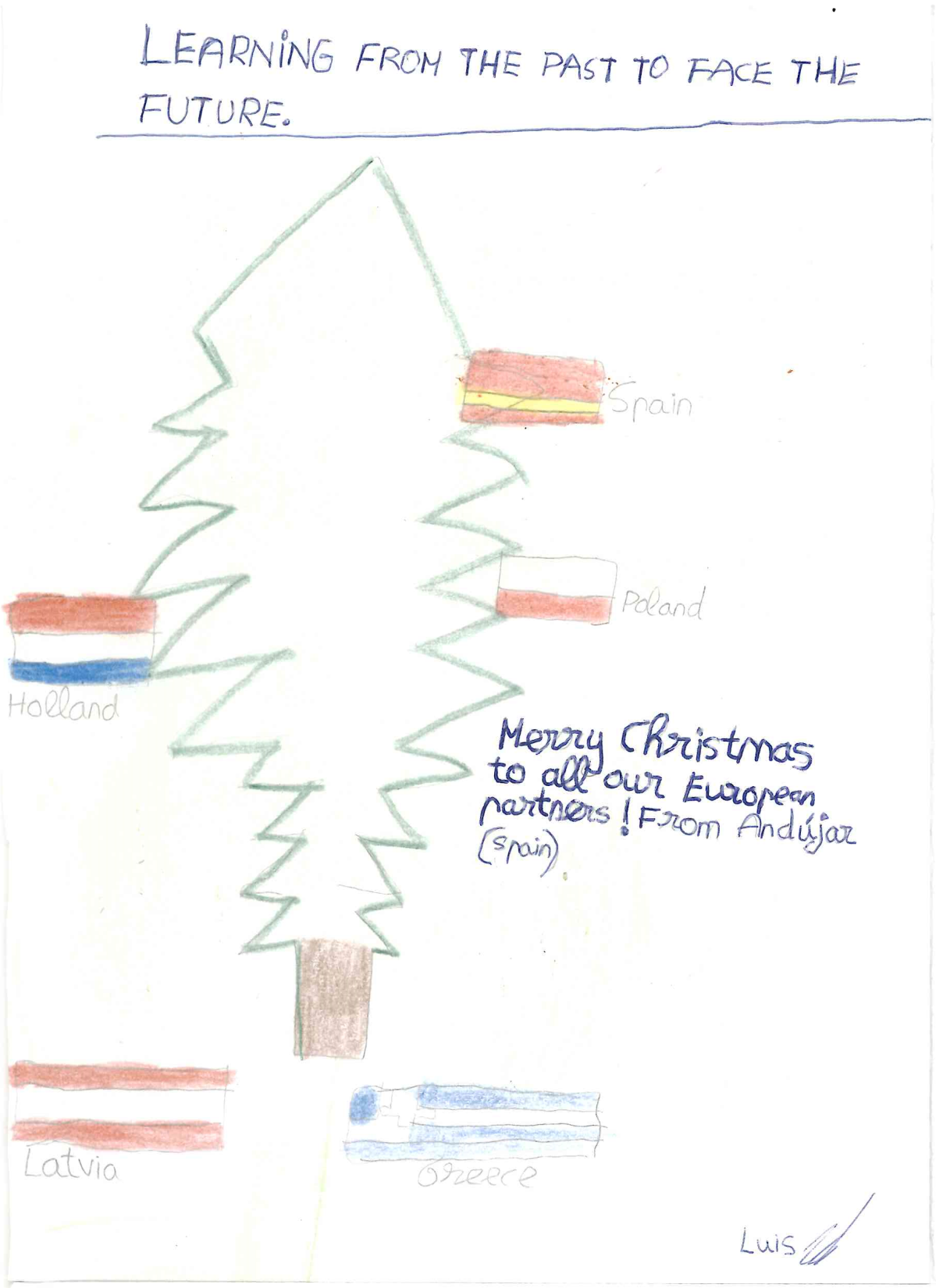 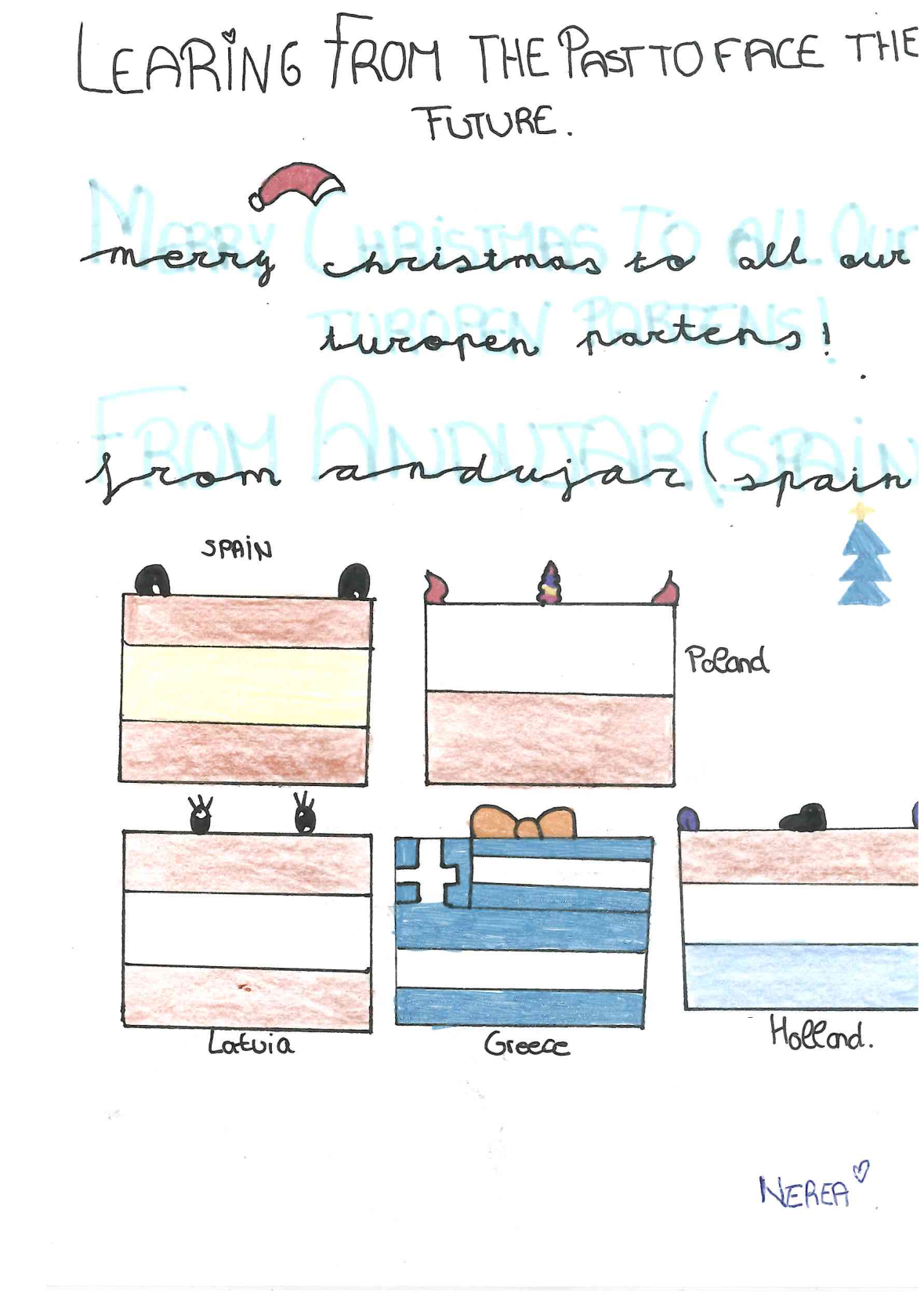 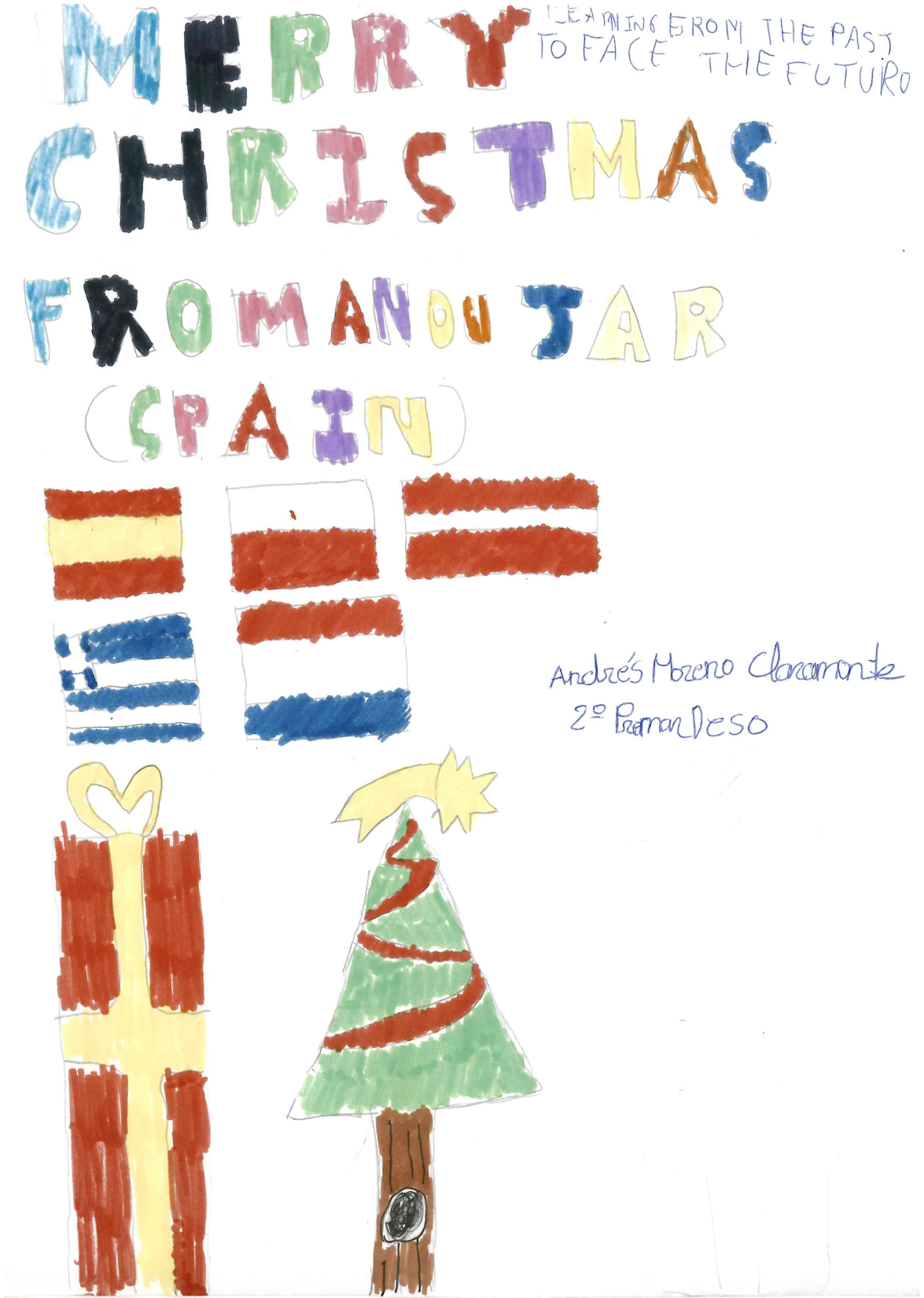